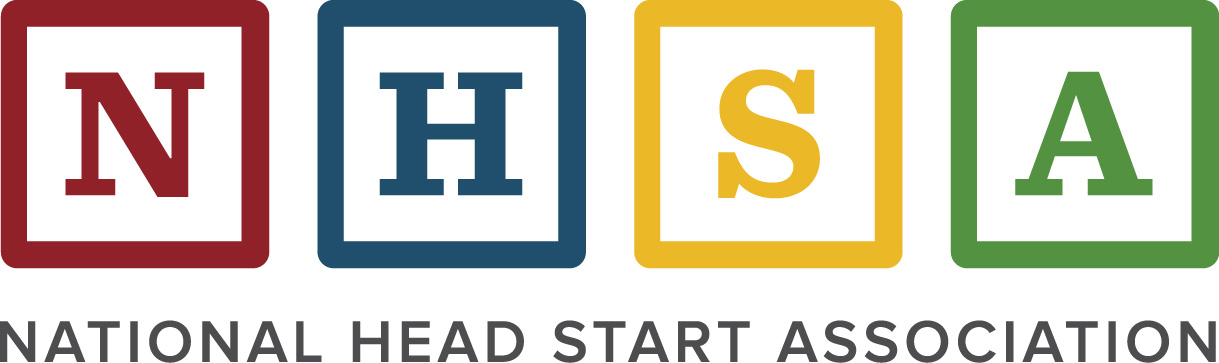 Watercooler
Thursday, March 26, 2020
3 – 4 p.m. EST
I. Government Affairs & Advocacy
COVID-19
Guidance
CACFP Webinar: March 31st @ 2 eastern [REGISTER]
Emergency Personnel
Legislation
Phase 1 
Phase 2: Families First
Phase 3 (NHSA statement): CARES
Phase 4
General Appropriations
Dear Colleagues
Public Witness Testimony
Eligibility - “Max the Act” Strategy
Census - April 1st is CENSUS DAY! - COVID19 Update
[Speaker Notes: Guidance: Disaster IM from last year to add flexibilities, wages to ensure WF stability and clarity around pay, CACFP to empower programs to provide nutritious meals to children who depend on them. The hang-up was around non-congregate meals- addressed in part by OHS guidance, then in full in Families First;
Overall, we heard from the field they feel very supportive by the guidance and leadership of OHS in this time
Phase 1: $8.3b to inject into federal readiness and production: masks, CDC, vaccines, equipment, some small loans, etc.
Phase 2: Free testing for COVID-19;  12 weeks of paid leave at two-thirds of the employee’s regular rate of compensation through an expansion of the Family and Medical Leave Act (FMLA);  10 paid sick days for full-time employees and less for part-time employees;  Tax credits to partially reimburse employers who are required to offer sick leave; and other medical-focused provisions
Phase 3: 750m: 250, 500; 3.5b
Phase 4:
Dear Colleagues: 45, 150+
PWT- submitted this week]
II. Ongoing Coronavirus Response
Weekly State Leaders Talk (Tuesdays from 3-4 p.m.) 
Recording of Tuesday’s talk

Kitchen Table Talks (weekly) through May 27th (members only)
Recording of talk with Dr. B this week here 

Stories - please submit leads to stories@nhsa.org

CACFP Webinar on Tuesday, March 31 @ 2 PM ET
III. State Affairs Updates
Genius nominations extended till this coming Monday; submit here
11 states submitted nominations 
2-pager backgrounder for your use 
Reminder: all nominees will be accepted
Team launches will be scheduled starting next week 

Membership drive in April
New option for State Associations to “add-on” a membership for their state’s Collaboration Office/Director 
Fewer than 10 state Collaboration Directors are members
Rationale: builds in-state unity
Need: limited discretionary funds
IV. National Conf. Updates
We’ve Gone Virtual!

Save the Date:  April 21 - 23

Registration Details Next Week
V. State Affairs - Peer to Peer
V. State Affairs - Peer to Peer
V: Corona resources
V: Corona resources
V: Corona resources
V: Corona resources for children
VI: Other Conferences
2020 Manager and Director Academy
July 20 - 23, 2020  |  Cincinnati, OH  

2020 Fall Leadership Institute
September 20 - 24, 2020  |  Washington, D.C.  

2020 Parent and Family Engagement Conference
November 30 - December 3, 2020  |  New Orleans, LA
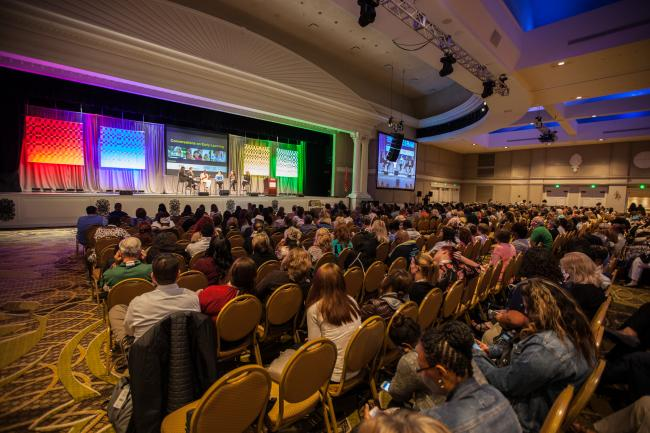 VII. External Research
Pre-to-3rd grade state legislative updates article

“Evidence regarding the domains of the CLASS Pre-K in Head Start classrooms” here
VIII. Upcoming Opportunities
Upcoming Workshops:
April 9, 3-4 p.m. (ChildTrends on HS/ECE systems partnerships in states)
May 14, 2-3 p.m. (P-to-3 Policy Impact Center at UT Austin)
June 11, 2-3 p.m. (2nd of 4 calls on HS/state pre-K)
	
Watercooler in April 23, 3-4 p.m.
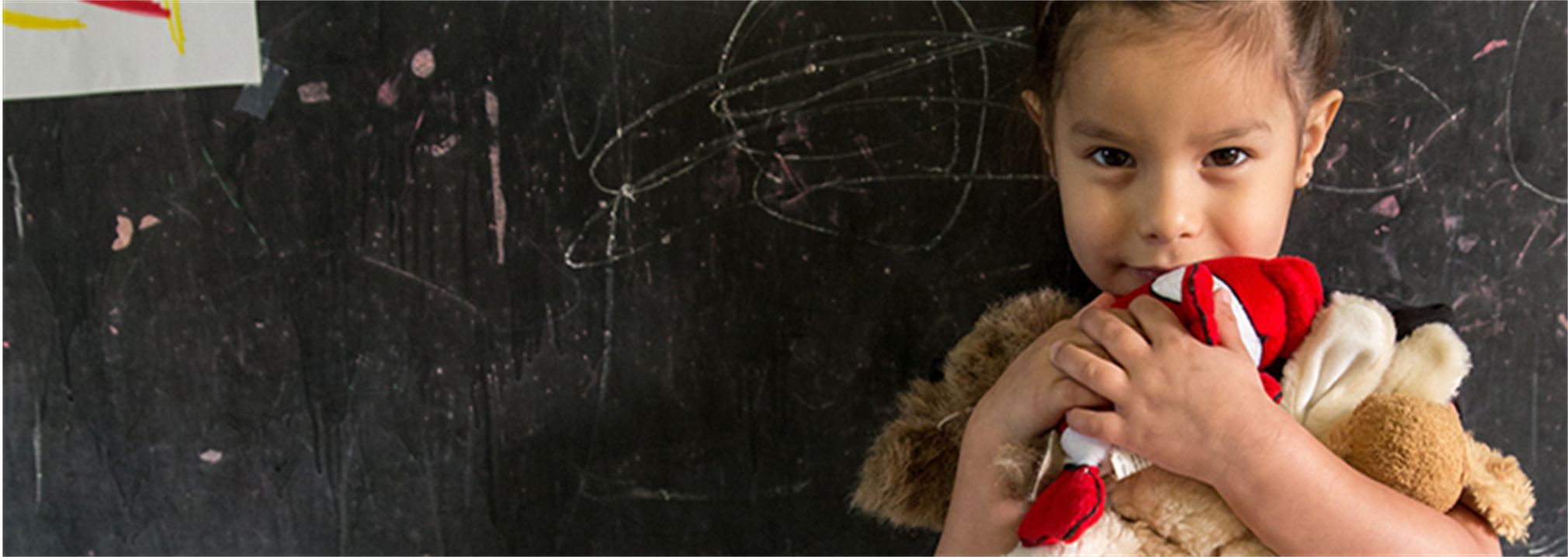 Thank you for support!

This presentation was made possible by contributions from the Dollar Per Child campaign. To learn more or to donate,visit go.nhsa.org/Dollar-Per-Child
Invest Now
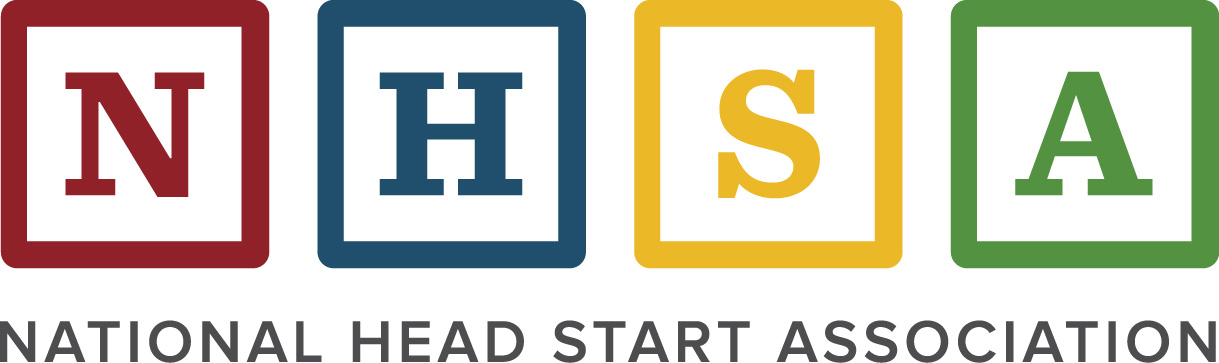